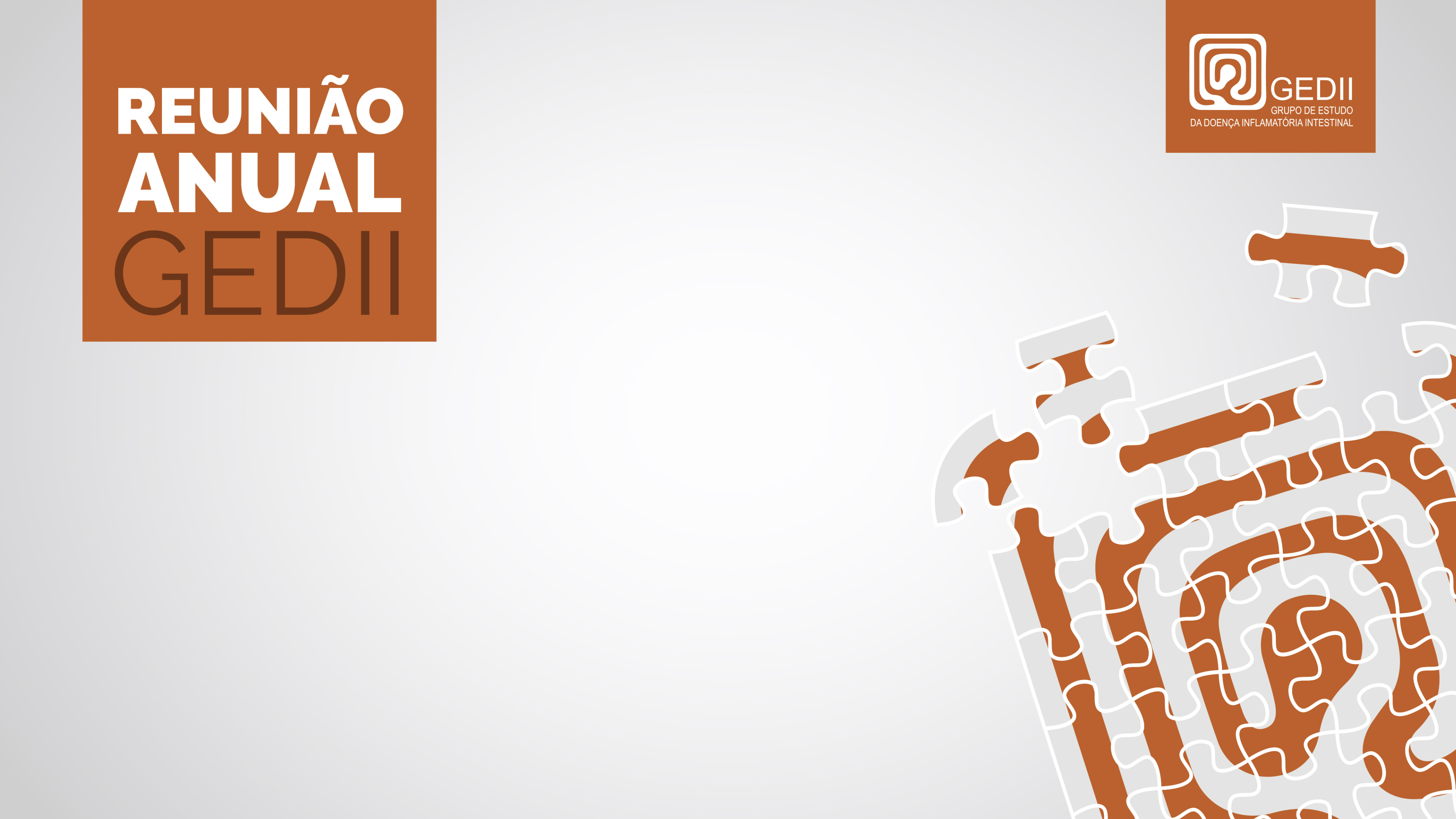 TÍTULO
NOME APELIDO
Título | Nome Apelido